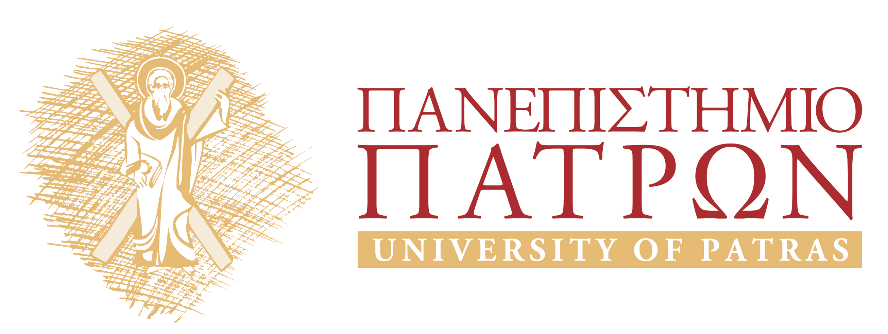 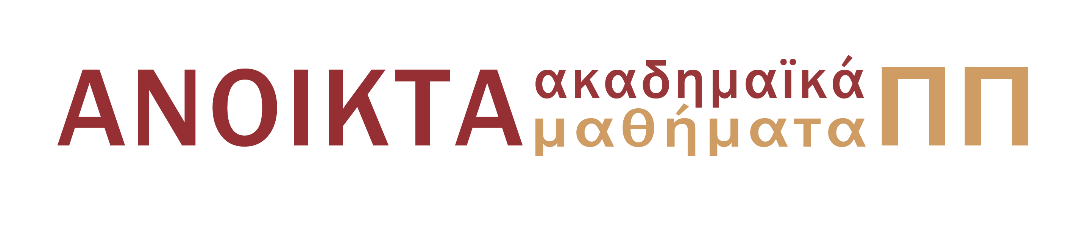 Ιωάννης Ε. Βενέτης
Τμήμα Μηχανικών Η/Υ και Πληροφορικής
ΠαρΑλληλη ΕΠΕΞΕΡΓΑΣΙΑ
Ενότητα 4 – OpenMP (II)
18/03/2015
Σκοποί Ενότητας
Ανάλυση οδηγιών του OpenMP
Παρουσίαση παραδειγμάτων
Ανάλυση συναρτήσεων του OpenMP
Ανάλυση μεταβλητών περιβάλλοντος του OpenMP
Συνδυασμένες δομέςπαραλληλοποίησης και διαμοίρασης εργασίας
Συντομεύσεις για τον ταυτόχρονο ορισμό μιας δομής διαμοίρασης εργασίας εντός μιας δομής “parallel”
Η σημασιολογία είναι ίδια με αυτήν της δομής “parallel” που ακολουθείται αμέσως από μια δομή διαμοίρασης εργασίας
Τα επιτρεπτά clauses είναι το σύνολο των clauses των δύο δομών
Με μερικές εξαιρέσεις
Η δομή “parallel for”
Σύνταξη της δομής “parallel for”
#pragma omp parallel for [clause [[,] clause]…] new-line
	for-loop
“clause” μπορεί να είναι οποιοδήποτε clause που δέχεται η δομή “parallel” ή η δομή “for”
Με εξαίρεση την “nowait”
Η δομή “parallel sections”
Σύνταξη της δομής “parallel sections”
#pragma omp parallel sections [clause[[,] clause] …] new-line
	{
	[#pragma omp section new-line]
		structured-block
	[#pragma omp section new-line
		structured-block]
	}
“clause” μπορεί να είναι οποιοδήποτε clause που δέχεται η δομή “parallel” ή η δομή “sections”
Με εξαίρεση την “nowait”
Παράδειγμα
void XAXIS();
void YAXIS();
void ZAXIS();

void a11()
{
#pragma omp parallel sections
{
	#pragma omp section
	XAXIS();

	#pragma omp section
	YAXIS();

	#pragma omp section
	ZAXIS();
}
}
Η δομή “master”
Σύνταξη της δομής “master”
#pragma omp master new-line
	structured-block
Μόνο το νήμα-αφέντης της ομάδας νημάτων εκτελεί το “structured-block”
Σε περίπτωση εμφωλιασμένου παραλληλισμού
Αναφέρεται στην πιο εσωτερική ομάδα νημάτων που έχει δημιουργηθεί
Δεν υπάρχει φράγμα στο τέλος της δομής
Σε αντίθεση με την δομή “single”
Παράδειγμα
#include <stdio.h>

extern float average(float,float,float);

void a15( float* x, float* xold, int n, float tol )
{
	int		c, i, toobig;
	float	error, y;

	c = 0;
#pragma omp parallel
{
	do {
		#pragma omp for private(i)
		for( i = 1; i < n-1; ++i ) {
			xold[i] = x[i];
		}

		#pragma omp single
		{
			toobig = 0;
		}
#pragma omp for private(i,y,error) \
					 reduction(+:toobig)
		for( i = 1; i < n-1; ++i ) {
			y = x[i];
			x[i] = average( xold[i-1], x[i],
						 xold[i+1] );
			error = y - x[i];
			if( error > tol || error < -tol )
				++toobig;
		}

		#pragma omp master
		{
			++c;
			printf( "iteration %d, toobig=%d\n",
					c, toobig );
		}
	} while( toobig > 0 );
}
}
Η δομή “critical”
Σύνταξη της δομής “critical”
#pragma omp critical [(name)] new-line
	structured-block
Το “structured-block” εκτελείται από ένα μόνο νήμα κάθε φορά
Δεν έχει σημασία το κάθε νήμα σε ποια ομάδα ανήκει
Προαιρετικό όνομα για την δομή “critical”
Μόνο τα νήματα που χρησιμοποιούν το ίδιο όνομα συμμετέχουν στον συγχρονισμό
Όλα τα νήματα που δεν χρησιμοποιούν κάποιο όνομα συμμετέχουν σε μια εξ ορισμού δομή “critical”
Η οποία δεν έχει όνομα
Παράδειγμα
int dequeue(float *a);
void work(int i, float *a);

void a16(float *x, float *y)
{
	int	ix_next, iy_next;
	#pragma omp parallel shared(x, y) private(ix_next, iy_next)
	{
		#pragma omp critical (xaxis)
			ix_next = dequeue(x);
		work(ix_next, x);

		#pragma omp critical (yaxis)
			iy_next = dequeue(y);
		work(iy_next, y);
	}
}
Η δομή “atomic”
Σύνταξη της δομής “atomic”
#pragma omp atomic new-line
	expression-stmt
Ορίζει πως μια θέση μνήμης θα ενημερωθεί ατομικά
“expression-stmt” μπορεί να είναι:
x++, ++x
x--, --x
x binop= expr
binop: +, -, *, /, &, |, ^, <<, >>
Δεν μπορεί να είναι overloaded (C++)
Μόνο η ενημέρωση είναι ατομική πράξη
Η αποτίμηση της έκφρασης “expr” δεν είναι ατομική
Παράδειγμα
float work1(int i)
{
	return 1.0 * i;
}

float work2(int i)
{
	return 2.0 * i;
}

void a19(float *x, float *y, int *index, int n)
{
	int	i;

	#pragma omp parallel for shared(x, y, index, n)
	for (i=0; i<n; i++) {
		#pragma omp atomic
		x[index[i]] += work1(i);

		y[i] += work2(i);
	}
}
int main()
{
	float	x[1000];
	float	y[10000];
	int		index[10000];
	int		i;

	for (i = 0; i < 10000; i++) {
		index[i] = i % 1000;
		y[i]=0.0;
	}

	for (i = 0; i < 1000; i++)
		x[i] = 0.0;

	a19(x, y, index, 10000);

	return 0;
}
Η δομή “barrier”
Σύνταξη της δομής “barrier”
#pragma omp barrier new-line
Ορίζει ένα φράγμα στο σημείο που εμφανίζεται η δομή
Επενεργεί στα νήματα της τρέχουσας ομάδας
Σε περίπτωση εμφωλιασμένου παραλληλισμού
Αναφέρεται στην πιο εσωτερική ομάδα νημάτων που έχει δημιουργηθεί
Παράδειγμα
void work(int n) {}

void sub3(int n)
{
	work(n);
	#pragma omp barrier
	work(n);
}

void sub2(int k)
{
	#pragma omp parallel shared(k)
	sub3(k);
}

void sub1(int n)
{
	int	i;

	#pragma omp parallel private(i) shared(n)
	{
		#pragma omp for
		for (i=0; i<n; i++)
			sub2(i);
	}
}
int main()
{
	sub1(2);
	sub2(2);
	sub3(2);

	return 0;
}
Η δομή “flush”
Σύνταξη της δομής “flush”
#pragma omp flush [(list)] new-line
Κάνει την θέαση της μνήμης από ένα νήμα συνεπή με την πραγματική κατάσταση της μνήμης
Παράδειγμα
OpenMP 3.0 Specification Document, Σελίδα 208 και Σελίδα 211
Η δομή “ordered”
Σύνταξη της δομής “ordered”
#pragma omp ordered new-line
	structured-block
Ορίζει πως ένα τμήμα εντός ενός loop θα εκτελεστεί με την σειρά που ορίζουν οι επαναλήψεις του loop
Σειριακή και διαδοχική εκτέλεση εντός του“structured-block” της δομής “ordered”
Παράλληλη εκτέλεση εκτός της δομής “ordered”
Επενεργεί στα νήματα της τρέχουσας ομάδας
Σε περίπτωση εμφωλιασμένου παραλληλισμού
Αναφέρεται στην πιο εσωτερική ομάδα νημάτων που έχει δημιουργηθεί
Η δομή “task”
Σύνταξη της δομής “task”
#pragma omp task [clause [[,] clause]…] new-line
	structured-block
“clause” μπορεί να είναι ένα ή περισσότερα από τα παρακάτω:
if ( scalar-expression )
untied
default( shared | none )
private( list )
firstprivate( list )
shared( list )
Περιγραφή
Δημιουργείται ένα νέο έργο
Από τον κώδικα του “structured-block”
Η εκτέλεση του έργου μπορεί να γίνει
Αμέσως
Από το νήμα που συνάντησε την δομή “task”
Να αναβληθεί για αργότερα
Οποιοδήποτε νήμα της ομάδας μπορεί να το εκτελέσει
Είναι δυνατή η δημιουργία εμφωλιασμένων έργων
Το εσωτερικό έργο δεν αποτελεί όμως μέρος του εξωτερικού έργου
Περιγραφή
Αν υπάρχει “if” clause
Αν η έκφραση “scalar-expression” είναι ψευδής
Το νήμα που συναντάει την δομή “task” αναστέλλει αμέσως την εκτέλεση του τρέχοντος έργου
Το νέο έργο αρχίζει αμέσως την εκτέλεσή του
Το έργο που αναστάλθηκε δεν μπορεί να συνεχίσει την εκτέλεσή του έως ότου τερματίσει το νέο έργο
Περιγραφή
Ένα νήμα μπορεί να αναστείλλει προσωρινά την εκτέλεση ενός έργου
Όταν συναντήσει «σημείο χρονοπρογραμματισμού»
Ένα έργο που έχει ανασταλλεί συνεχίζει αργότερα την εκτέλεσή του από το νήμα που το ανέστειλλε
Εκτός αν έχει οριστεί το clause “untied”
Οποιοδήποτε νήμα της ομάδας μπορεί να συνεχίσει την εκτέλεση του έργου
Παράδειγμα
struct node {
	struct node *left;
	struct node *right;
};

extern void process(struct node *);

void traverse( struct node *p ) {
	if (p->left)
		#pragma omp task // p is firstprivate by default
		traverse(p->left);

	if (p->right)
		#pragma omp task // p is firstprivate by default
		traverse(p->right);

	process(p);
}
Η δομή “taskwait”
Σύνταξη της δομής “taskwait”
#pragma omp taskwait new-line
Υποχρεώνει ένα έργο που δημιούργησε νέα έργα να περιμένει την ολοκλήρωση των έργων αυτών
Παράδειγμα
struct node {
	struct node *left;
	struct node *right;
};

extern void process(struct node *);

void postorder_traverse( struct node *p ) {
	if (p->left)
		#pragma omp task // p is firstprivate by default
		postorder_traverse(p->left);

	if (p->right)
		#pragma omp task // p is firstprivate by default
		postorder_traverse(p->right);

	#pragma omp taskwait
	process(p);
}
Συναρτήσεις χρόνου εκτέλεσης
Τα πρότυπα των συναρτήσεων ορίζονται στο αρχείο <omp.h>
Επιπλέον περιέχει ορισμούς των τύπων
“omp_lock_t”
Για τον ορισμό μεταβλητών συγχρονισμού
“omp_nest_lock_t”
Για τον ορισμό μεταβλητών συγχρονισμού που υποστηρίζουν εμφωλιασμό
“omp_sched_t”
Για τον ορισμό του τρόπου διαμοίρασης επαναλήψεων σε νήματα
Πλήθος νημάτων και ταυτοποίηση νήματος
void omp_set_num_threads(int num_threads);
Ορίζει το πλήθος των νημάτων που θα δημιουργούνται σε ακόλουθες δομές “parallel”
Όταν αυτές δεν χρησιμοποιούν το clause “num_threads”
int omp_get_num_threads(void);
Επιστρέφει το πλήθος των νημάτων στην τρέχουσα ομάδα
int omp_get_max_threads(void);
Επιστρέφει το μέγιστο πλήθος νημάτων που μπορούν να δημιουργηθούν σε μια δομή “parallel”
int omp_get_thread_num(void);
Επιστρέφει τον αριθμό του νήματος εντός της ομάδας
Το διάστημα των δυνατών τιμών είναι από 0 έως και omp_get_num_threads() – 1
Δυναμική προσαρμογή και εμφωλιασμός
void omp_set_dynamic(int dynamic_threads);
Ορίζει αν θα ενεργοποιηθεί ή όχι η δυναμική προσαρμογή του πλήθους των νημάτων
Θέτει την εσωτερική μεταβλητή dyn-var στην τιμή true ή false
int omp_get_dynamic(void);
Επιστρέφει την τιμή της εσωτερικής μεταβλητής dyn-var
void omp_set_nested(int nested);
Ορίζει αν θα ενεργοποιηθεί ή όχι η υποστήριξη για εμφωλιασμένο παραλληλισμό
Θέτει την εσωτερική μεταβλητή nest-var στην τιμή true ή false
int omp_get_nested(void);
Επιστρέφει την τιμή της εσωτερικής μεταβλητής nest-var
Πληροφορίες εμφωλιασμένου παραλληλισμού
void omp_set_max_active_levels (int max_levels);
Θέτει το μέγιστο βάθος που επιτρέπεται για δημιουργία εμφωλιασμένο παραλληλισμό
int omp_get_max_active_levels(void);
Επιστρέφει το μέγιστο βάθος που επιτρέπεται για δημιουργία εμφωλιασμένο παραλληλισμό
int omp_get_level(void);
Επιστρέφει το πλήθος των εμφωλιασμένων δομών “parallel” για το έργο που καλεί την συνάρτηση
Οι δομές μπορεί να είναι ενεργές ή ανενεργές
int omp_get_active_level(void);
Επιστρέφει το πλήθος των εμφωλιασμένων δομών “parallel” για το έργο που καλεί την συνάρτηση
Προσμετράει μόνο τις ενεργές δομές
Πληροφορίες παράλληλης περιοχής
int omp_in_parallel(void);
Επιστρέφει true αν κατά την κλήση της συνάρτησης βρισκόμαστε εντός παράλληλης περιοχής
Διαφορετικά επιστρέφει false
int omp_get_team_size(int level);
Επιστρέφει το πλήθος των νημάτων που αποτελούν την ομάδα στο επίπεδο εμφωλιασμού level
int omp_get_ancestor_thread_num(int level);
Επιστρέφει για το τρέχον νήμα τον αριθμό του νήματος-προγόνου στο επίπεδο εμφωλιασμού level
Άλλες συναρτήσεις
void omp_set_schedule(omp_sched_t kind, int modifier);
Θέτει τον τρόπο διαμοίρασης εργασίας σε νήματα
static, dynamic, guided: modifier ορίζει το μέγεθος του chunk
auto: modifier αγνοείται
void omp_get_schedule(omp_sched_t *kind, int *modifier );
Επιστρέφει τον τρόπο διαμοίρασης εργασίας σε νήματα και το μέγεθος του chunk
int omp_get_num_procs(void);
Επιστρέφει το πλήθος των επεξεργαστών που είναι διαθέσιμοι για την εκτέλεση του προγράμματος
int omp_get_thread_limit(void);
Επιστρέφει το μέγιστο πλήθος νημάτων που μπορεί να χρησιμοποιήσει το πρόγραμμα
Συναρτήσεις συγχρονισμού
Η βιβλιοθήκη χρόνου εκτέλεσης περιλαμβάνει ένα σύνολο συναρτήσεων συγχρονισμού γενικής χρήσης
Επενεργούν σε μεταβλητές συγχρονισμού
Καταστάσεις μεταβλητής συγχρονισμού
Μη αρχικοποιημένη (uninitialized)
Μη κλειδωμένη (unlocked)
Κλειδωμένη (locked)
Συναρτήσεις συγχρονισμού
Υπάρχουν δύο ειδών μεταβλητές συγχρονισμού
Απλές μεταβλητές συγχρονισμού
Αν κάποιο νήμα κλειδώσει την μεταβλητή, αυτή δεν μπορεί να κλειδωθεί από άλλο νήμα
Εμφωλιασμένες μεταβλητές συγχρονισμού
Αν κάποιο νήμα κλειδώσει την μεταβλητή, τότε το νήμα αυτό μπορεί να την ξανακλειδώσει
Αλλά όχι κάποιο άλλο νήμα
Οι συναρτήσεις συγχρονισμού πάντα υπονοούν μια λειτουργία “flush”
Αρχικοποίηση μεταβλητών συγχρονισμού
void omp_init_lock(omp_lock_t *lock);
void omp_init_nest_lock(omp_nest_lock_t *lock);
Οι συναρτήσεις αυτές αρχικοποιούν μια μεταβλητή συγχρονισμού
Αποτελούν τον μοναδικό τρόπο αρχικοποίησης
Καταστροφή μεταβλητών συγχρονισμού
void omp_destroy_lock(omp_lock_t *lock);
void omp_destroy_nest_lock(omp_nest_lock_t *lock);
Οι συναρτήσεις αυτές εξασφαλίζουν ότι μια μεταβλητή συγχρονισμού θα είναι σε κατάσταση «Μη αρχικοποιημένη»
Κλείδωμα μεταβλητών συγχρονισμού
void omp_set_lock(omp_lock_t *lock);
void omp_set_nest_lock(omp_nest_lock_t *lock);
Οι συναρτήσεις αυτές κλειδώνουν μια μεταβλητή συγχρονισμού
Ο κώδικας στην «κρίσιμη περιοχή» δεν εκτελείται έως ότου η μεταβλητή κλειδωθεί από το αντίστοιχο νήμα
Αν πρόκειται για απλή μεταβλητή συγχρονισμού
Η μεταβλητή μεταβαίνει σε κατάσταση «Κλειδωμένη» μόνο αν πριν ήταν σε κατάσταση «Μη κλειδωμένη»
Αν πρόκειται για εμφωλιασμένη μεταβλητή συγχρονισμού
Η μεταβλητή μεταβαίνει σε κατάσταση «Κλειδωμένη» αν πριν ήταν σε κατάσταση «Μη κλειδωμένη»
Η μεταβλητή παραμένει σε κατάσταση «Κλειδωμένη» αν το νήμα που εκτελεί την συνάρτηση έχει ήδη κλειδώσει την μεταβλητή
Αυξάνει το επίπεδο εμφωλιασμού κατά ένα
Ξεκλείδωμα μεταβλητών συγχρονισμού
void omp_unset_lock(omp_lock_t *lock);
void omp_unset_nest_lock(omp_nest_lock_t *lock);
Οι συναρτήσεις αυτές ξεκλειδώνουν μια μεταβλητή συγχρονισμού
Αν πρόκειται για απλή μεταβλητή συγχρονισμού
Η μεταβλητή μεταβαίνει σε κατάσταση «Μη κλειδωμένη»
Αν πρόκειται για εμφωλιασμένη μεταβλητή συγχρονισμού
Μειώνεται το επίπεδο εμφωλιασμού κατά ένα
Αν φτάσει στο μηδέν, η μεταβλητή μεταβαίνει στην κατάσταση «Μη κλειδωμένη»
Έλεγχος μεταβλητής συγχρονισμού
int omp_test_lock(omp_lock_t *lock);
int omp_test_nest_lock(omp_nest_lock_t *lock);
Οι συναρτήσεις αυτές προσπαθούν να κλειδώσουν μια μεταβλητή συγχρονισμού
Αν αποτύχουν δεν αναστέλλουν την εκτέλεση του τρέχοντος νήματος μέχρι την απελευθέρωση της μεταβλητής
omp_test_lock(): Επιστρέφει “true” αν η μεταβλητή κλειδωθεί, αλλιώς “false”
omp_test_nest_lock(): Επιστρέφει το τρέχον επίπεδο εμφωλιασμού αν η μεταβλητή κλειδωθεί, διαφορετικά 0
Παράδειγμα
#include <omp.h>

typedef struct {
	int				a, b;
	omp_nest_lock_t	lck;
} pair;

int work1();
int work2();
int work3();

void incr_a(pair *p, int a)
{
	/* Called only from incr_pair, no lock. */
	p->a += a;
}

void incr_b(pair *p, int b)
{
	/* Called both from incr_pair and elsewhere, */
	/* so need a nestable lock. */
	omp_set_nest_lock(&p->lck);
	p->b += b;
	omp_unset_nest_lock(&p->lck);
}
void incr_pair(pair *p, int a, int b)
{
	omp_set_nest_lock(&p->lck);
	incr_a(p, a);
	incr_b(p, b);
	omp_unset_nest_lock(&p->lck);
}

void a45(pair *p)
{
	#pragma omp parallel sections
	{
		#pragma omp section
		incr_pair(p, work1(), work2());

		#pragma omp section
		incr_b(p, work3());
	}
}
Συναρτήσεις χρονομέτρησης
double omp_get_wtime(void);
Επιστρέφει το πλήθος των δευτερολέπτων που έχουν περάσει από κάποια προκαθορισμένη στιγμή στο παρελθόν
double omp_get_wtick(void);
Επιστρέφει την ακρίβεια του χρονόμετρου που χρησιμοποιείται από την συνάρτηση omp_get_wtime()
Μεταβλητές περιβάλλοντος
Επηρρεάζουν τις τιμές των εσωτερικών μεταβλητών
Αλλαγές στις μεταβλητές περιβάλλοντος μετά την έναρξη εκτέλεσης ενός προγράμματος αγνοούνται
Ακόμα και αν γίνουν από το ίδιο το πρόγραμμα
OMP_SCHEDULE
Ελέγχει τον τρόπο διαμοίρασης επαναλήψεων σε νήματα και το μέγεθος του chunk
Η τιμή της μεταβλητής έχει την μορφή
type[,chunk]
“type” μπορεί να είναι:
static, dynamic, guided, auto
“chunk” είναι προαιρετικό
Καθορίζει το μέγεθος κάθε chunk
Παράδειγμα χρήσης
export OMP_SCHEDULE=“guided,4”
export OMP_SCHEDULE=“dynamic”
OMP_NUM_THREADS
Ελέγχει το πλήθος των νημάτων που δημιουργούνται σε μια δομή “parallel”
Η τιμή της μεταβλητής πρέπει να είναι ένας θετικός ακέραιος
Παράδειγμα χρήσης
export OMP_NUM_THREADS=16
OMP_DYNAMIC
Ελέγχει την δυνατότητα δυναμικής προσαρμογής του πλήθους των νημάτων που χρησιμοποιούνται σε μια δομή “parallel”
Η τιμή της μεταβλητής πρέπει να είναι “true” ή “false”
Αν η τιμή είναι “true”
Η υλοποίηση επιτρέπεται να προσαρμόσει το πλήθος των νημάτων για να επιτύχει βέλτιστη αξιοποίηση των πόρων του συστήματος
Παράδειγμα χρήσης
export OMP_DYNAMIC=true
OMP_NESTED
Ελέγχει την δυνατότητα δημιουργίας εμφωλιασμένου παραλληλισμού
Η τιμή της μεταβλητής πρέπει να είναι “true” ή “false”
Παράδειγμα χρήσης
export OMP_NESTED=true
OMP_STACKSIZE
Ελέγχει το μέγεθος της στοίβας (stack) για τα νήματα που δημιουργεί η υλοποίηση του OpenMP
Η τιμή της μεταβλητής μπορεί να είναι
	size | sizeB | sizeK | sizeM | sizeG
Αν δεν οριστεί γράμμα, τότε εξ ορισμού το μέγεθος είναι σε Kbytes
Παράδειγμα χρήσης
export OMP_STACKSIZE=2000500B
export OMP_STACKSIZE=3000k
export OMP_STACKSIZE=“10 M”
export OMP_STACKSIZE=20000
OMP_WAIT_POLICY
Ελέγχει με ποιον τρόπο θα περιμένουν τα νήματα που δεν εκτελούν χρήσιμη εργασία σε μια δεδομένη χρονική στιγμή
Η τιμή μπορεί να είναι “ACTIVE” ή “PASSIVE”
“ACTIVE”: Τα νήματα περιμένουν ενεργά, χρησιμοποιούν δηλαδή χρόνο στον επεξεργαστή
“PASSIVE”: Τα νήματα περιμένουν ανενεργά, δεν χρησιμοποιούν δηλαδή χρόνο στον επεξεργαστή. Για παράδειγμα, η υλοποίηση μπορεί να τα θέτει σε κατάσταση “Sleep”
Παράδειγμα χρήσης
export OMP_WAIT_POLICY=ACTIVE
export OMP_WAIT_POLICY=active
export OMP_WAIT_POLICY=PASSIVE
export OMP_WAIT_POLICY=passive
OMP_MAX_ACTIVE_LEVEL
Ελέγχει το μέγιστο επιτρεπτό βαθμό εμφωλιασμένου παραλληλισμού
Η τιμή πρέπει να είναι ένας θετικός ακέραιος
Παράδειγμα χρήσης
export OMP_MAX_ACTIVE_LEVEL=4
OMP_THREAD_LIMIT
Ελέγχει το μέγιστο πλήθος νημάτων που μπορεί να δημιουργήσει συνολικά ένα πρόγραμμα OpenMP
Η τιμή πρέπει να είναι ένας θετικός ακέραιος
Παράδειγμα χρήσης
export OMP_THREAD_LIMIT=200
Τέλος Ενότητας
Χρηματοδότηση
Το παρόν εκπαιδευτικό υλικό έχει αναπτυχθεί στo πλαίσιo του εκπαιδευτικού έργου του διδάσκοντα.
Το έργο «Ανοικτά Ακαδημαϊκά Μαθήματα στο Πανεπιστήμιο Αθηνών» έχει χρηματοδοτήσει μόνο την αναδιαμόρφωση του εκπαιδευτικού υλικού. 
Το έργο υλοποιείται στο πλαίσιο του Επιχειρησιακού Προγράμματος «Εκπαίδευση και Δια Βίου Μάθηση» και συγχρηματοδοτείται από την Ευρωπαϊκή Ένωση (Ευρωπαϊκό Κοινωνικό Ταμείο) και από εθνικούς πόρους.
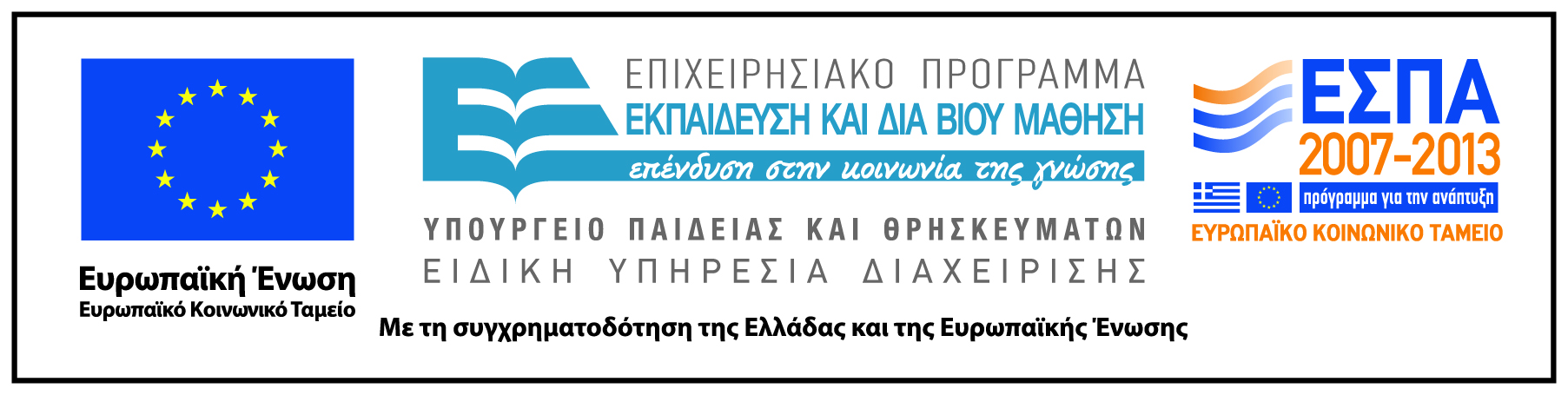 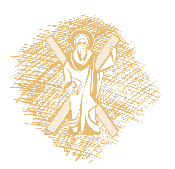 Σημειώματα
Σημείωμα Αναφοράς
Copyright Πανεπιστήμιο Πατρών, Ευστράτιος Γαλλόπουλος, Ιωάννης Ε. Βενέτης. «Παράλληλη Επεξεργασία. Ενότητα 4 – OpenMP (II)». Έκδοση: 1.0. Πάτρα 2015. Διαθέσιμο από τη δικτυακή διεύθυνση: https://eclass.upatras.gr/courses/CEID1057/.
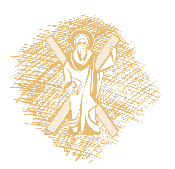 Σημείωμα Αδειοδότησης
Το παρόν υλικό διατίθεται με τους όρους της άδειας χρήσης Creative Commons Αναφορά, Μη Εμπορική Χρήση Παρόμοια Διανομή 4.0 [1] ή μεταγενέστερη, Διεθνής Έκδοση.   Εξαιρούνται τα αυτοτελή έργα τρίτων π.χ. φωτογραφίες, διαγράμματα κ.λ.π.,  τα οποία εμπεριέχονται σε αυτό και τα οποία αναφέρονται μαζί με τους όρους χρήσης τους στο «Σημείωμα Χρήσης Έργων Τρίτων».
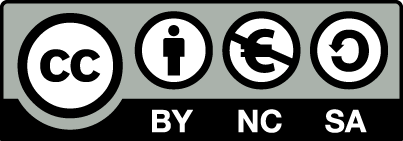 [1] http://creativecommons.org/licenses/by-nc-sa/4.0/ 

Ως Μη Εμπορική ορίζεται η χρήση:
που δεν περιλαμβάνει άμεσο ή έμμεσο οικονομικό όφελος από την χρήση του έργου, για το διανομέα του έργου και αδειοδόχο
που δεν περιλαμβάνει οικονομική συναλλαγή ως προϋπόθεση για τη χρήση ή πρόσβαση στο έργο
που δεν προσπορίζει στο διανομέα του έργου και αδειοδόχο έμμεσο οικονομικό όφελος (π.χ. διαφημίσεις) από την προβολή του έργου σε διαδικτυακό τόπο

Ο δικαιούχος μπορεί να παρέχει στον αδειοδόχο ξεχωριστή άδεια να χρησιμοποιεί το έργο για εμπορική χρήση, εφόσον αυτό του ζητηθεί.
Διατήρηση Σημειωμάτων
Οποιαδήποτε αναπαραγωγή ή διασκευή του υλικού θα πρέπει να συμπεριλαμβάνει:
το Σημείωμα Αναφοράς
το Σημείωμα Αδειοδότησης
τη δήλωση Διατήρησης Σημειωμάτων
το Σημείωμα Χρήσης Έργων Τρίτων (εφόσον υπάρχει)
μαζί με τους συνοδευόμενους υπερσυνδέσμους.
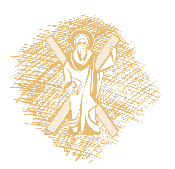 Σημείωμα Χρήσης Έργων Τρίτων
Το Έργο αυτό δεν κάνει χρήση έργων τρίτων.
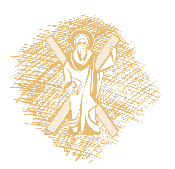